즉석 쿠폰 만들기
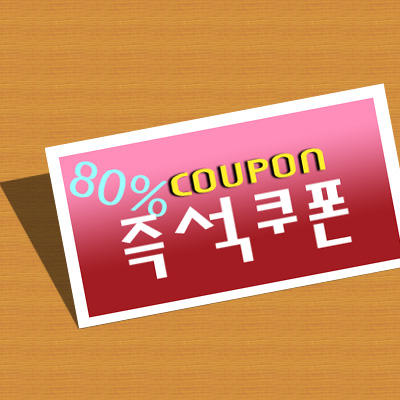 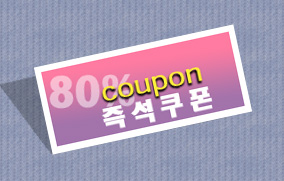 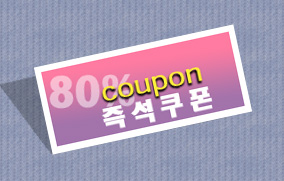 즉석 쿠폰 만들기
캔버스 열기
백그라운드위  레이어 추가 후  Edit> fill> pattern 적당한 것 선택
레이어 추가하고 사각형 마퀴툴로 사각형 만들고 횐색 채우기
흰색 상자안에  사각형 마퀴툴 또 만들어 전경색 A색 배경색 B색으로 그라디언트 채우기  그리고 CTRL+D
전경색 글자 만들 색으로 바꾸고 Horizontal scale 80%로 만든 후 즉석쿠폰 적당한 글자체 선택 후 입력  
COUPON  적당한 색깔 골라 쓰고  적당히 글자자간조절
COUPON 글자 선택 후 레이어 추가, 글자모양의 선택 안에 검정색 채우기
CTRL+D후 필터> BLUR> 가우시안  블러 약간 주고 edit>transform>rotate 회전
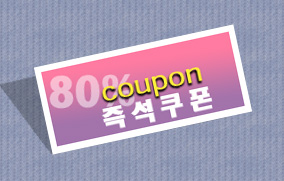 즉석 쿠폰 만들기
블러 효과준 coupon레이어를 Coupon썼던 레이어 아래로 이동
적당한 색깔 골라 80%도 쓰고 적당히 edit>transform>rotate 회전
패턴으로 채운 레이어 제외한 모든 레이어 선택 후 레이어 병합 MERGE LAYER
레이어 추가 후 사각 마퀴툴로 사각형 만들고 검정색 채우기 OPACITY 낮춰서
     EDIT>TRANFORM>DISTORT로 기울게 하기/ 그림자 형태로 만들어진 이 레이어를 병합된 레이어 아래로 옮기기